PLANTILLA TAM SAM SOM
TAM - MERCADO TOTAL
Indica el volumen de mercado en unidades y en euros:
TAM
TAM
SAM - MERCADO DISPONIBLE
¿Cuánta gente podría querer comprarte dadas las características de tu negocio?
SAM
SAM
SOM
SOM
SOM - MERCADO ACCESIBLE
Dado lo que puedes producir, indica cuanto esperas poder vender a corto plazo
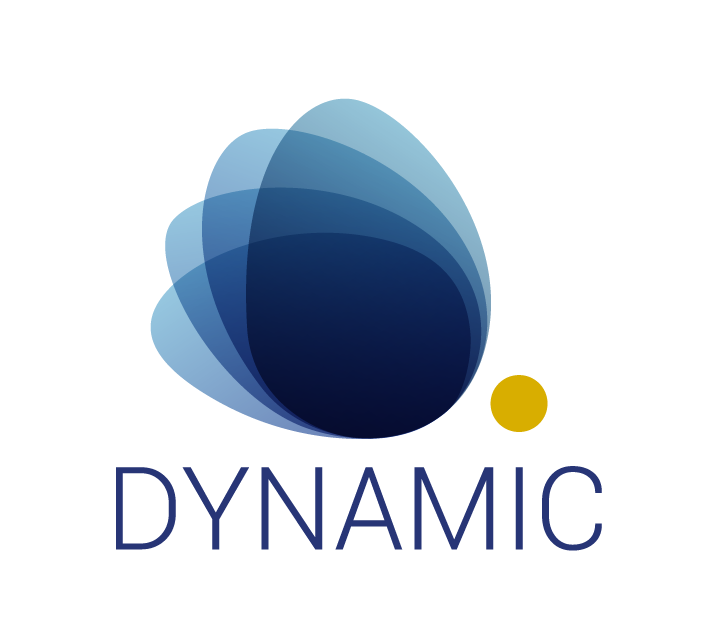